TH/6-2
Role of external torque and toroidal momentum transport in the dynamics of heat transport in internal transport barriers
Hogun Jhang[1], S. S. Kim[1], S. Tokunaga[1], P. H. Diamond[1,2]

[1] WCI Center for Fusion Theory, 
National Fusion Research Institute (NFRI), Rep. of Korea
[2] CMTFO and CASS, Univ. of California, San Diego, USA


IAEA Fusion Energy Conference 2012, 8-13 Oct., San Diego, USA
Motivating issues
Advanced tokamak (AT) operation in ITER requires enhanced core confinement (ITB or reduced profile stiffness)
Most ion ITBs obtained in high-torque environment with strong NBI [Austin et.al., PoP, 2006] or with intrinsic rotation without external momentum input [Fiore et. al., NF, 2010]
Recent JET experiments highlight the combined role of flat q and rotation in profile de-stiffening  [Mantica et. al., PRL, 2011]  
      Weak rotation (i.e. low torque) in ITER/reactors
      Physics of ITB formation/de-stiffening in low-torque and intrinsic-  
      external torque interaction

Coupling of momentum and heat transport
ITB formation/sustainment by ▽V|| contribution to ExB [Kim, NF, 2011] 
Correlation between heat and momentum flux PDFs [Ku et. al., NF, 2012] 
      Role of momentum transport in barrier dynamics?
Contents
Role of external torque and toroidal momentum transport in ITB dynamics

B. *Profile de-stiffening by external torque
Role of external torque and Reynolds stress in ITB dynamics
External-intrinsic torque interaction can either facilitate or hamper ITB formation [Jhang et. al. PoP, 2012]
Intrinsic torque must be taken into account in barrier dynamics.
External torque can be used as a control  knob.
Parallel shear flow instability (PSFI) is an important hidden player in ITB dynamics [Kim et.al., PoP, 2012]
▽V|| contribution to E×B shear plays a key role in ITB formation/sustainment. [Fiore et.al., NF 2010, Kim et. al., NF 2011, Jhang et. al., JKPS, 2012]
PSFI and ensuing Reynolds stress change may trigger ITB formation and back transition by re-distribution of toroidal momentum [Kim et. al., PoP, 2012]
Aspects of avalanching heat transport change depending on the degree of turbulence suppression [Tokunaga et. al., PoP 2012]
Weak barrier: quasi-periodic oscillations due to relaxations of ZF 
Strong barrier: intermittent, 1/f-type heat avalanches become dominant
Profile stiffness and de-stiffening
Profile stiffness: tendency of profiles to stay close to marginal stability 
Critical Gradient Model (CGM)  [Imbeaux & Garbet, 
    PPCF, 2002, Garbet et. al., PPCF 2004]



a and kc are determined by microscopic dynamics

Ion temperature profile de-stiffening by combined effects of flat q-profile and rotation [Mantica et. al., PRL 2011]
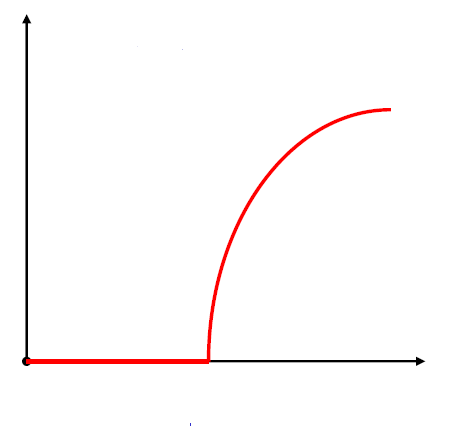 Q
a
(R/T)(dT/dr)
kc
Implication to ITER:
     difficult to get de-stiffening due 
         to lack of core rotation!
  Physics leading to de-stiffening 
     has not been fully explored
	- role of flat q
	- rotation vs. torque
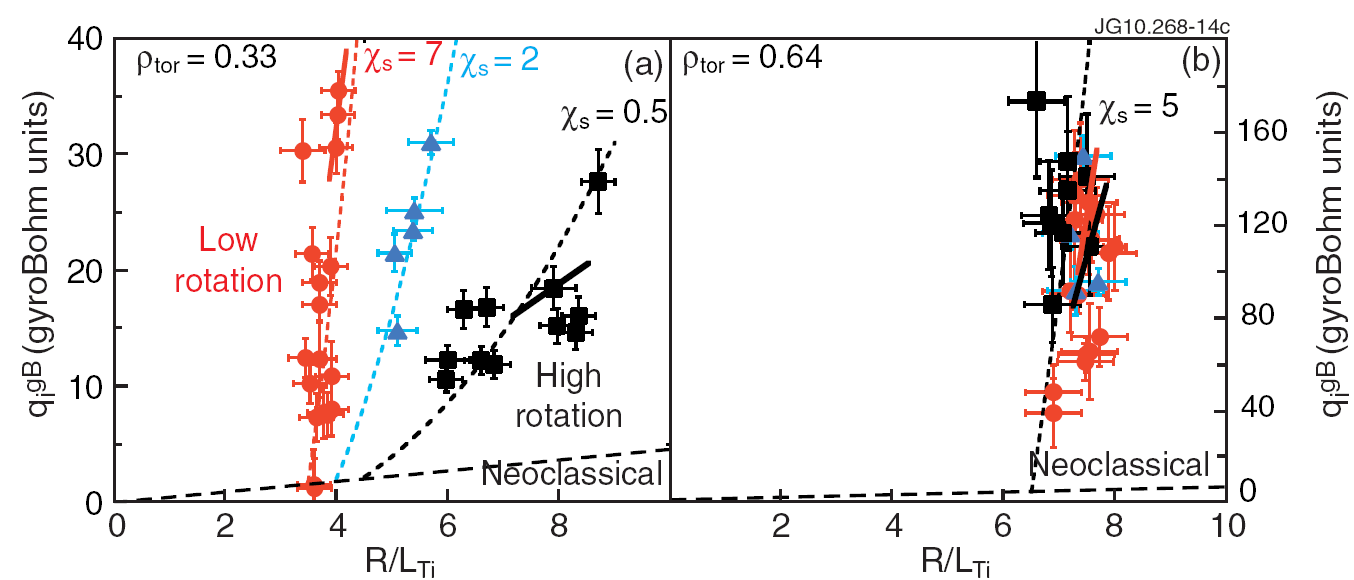 Computational model
Global gyrofluid simulations performed using the revised TRB code [Garbet et. al., PoP 2001, Kim et. al., NF 2011] 
Three field model: vorticity, parallel flow, pressure with heat & momentum sources  electrostatic ITG turbulence self-consistently 
Flux-driven, self-consistently evolving ion temperature/flow profiles
Fix q-profile (monotonic) & electron density and temperature profiles,
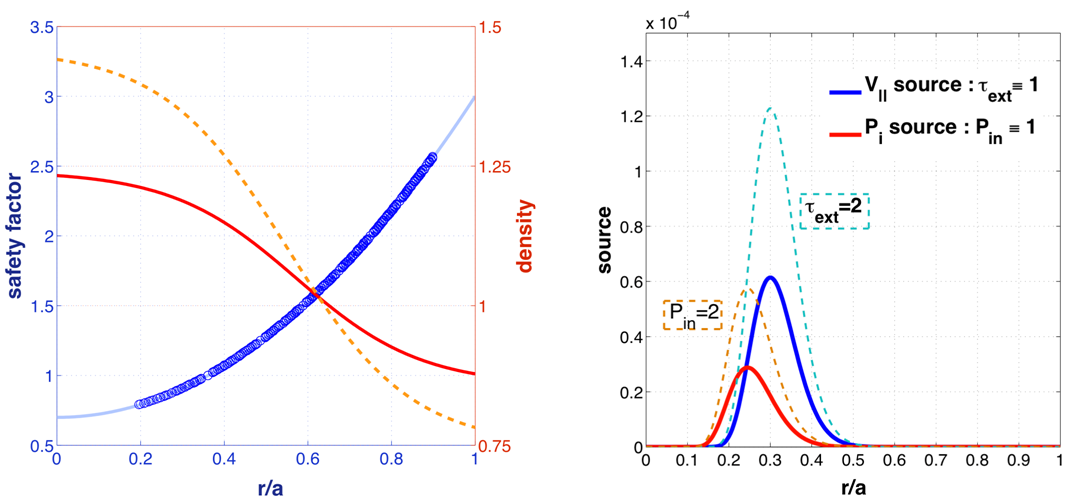 Only resonant modes are retained  not an issue in monotonic q-profile
No-slip boundary condition on V||
De-stiffening happens when torque is applied
A set of TRB simulations performed varying strength of heat and momentum sources
De-stiffening happens! The key parameter determining the degree of de-stiffening is             [Jhang et. al. PoP, 2012]
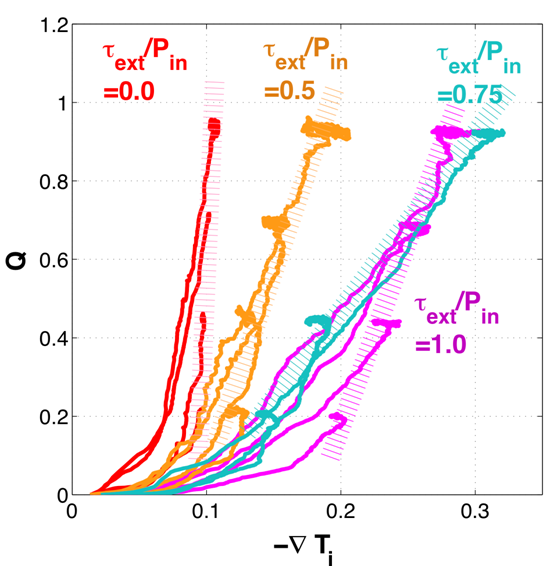 Restoration of profile stiffness beyond some critical  
                Profile re-stiffening
Confinement improvement correlated with ZF shearing
When                  , E×B shearing rate (wE×B) closely follows ZF shearing rate (gZF), rather than ▽V|| contribution to wE×B!
De-stiffening may come from the increase of gZF! 
       Suggests a clue for possible new interpretation of profile de-stiffening         
       phenomena?
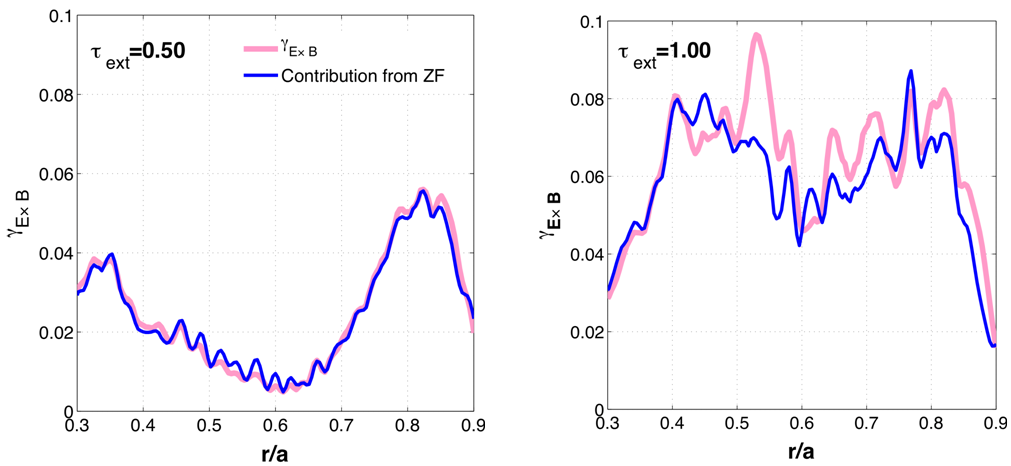 Pin=1.0
Pin=1.00
Increase of poloidal Reynolds stress correlated with
Increase of ZF shearing rate comes from increase of poloidal Reynolds stress, resulting in the increase of total gE when text increases.
               likely due to simultaneous increase of      (link between parallel and     
              perpendicular dynamics via potential vorticity flux?)
Adiabaticity
Taylor identity
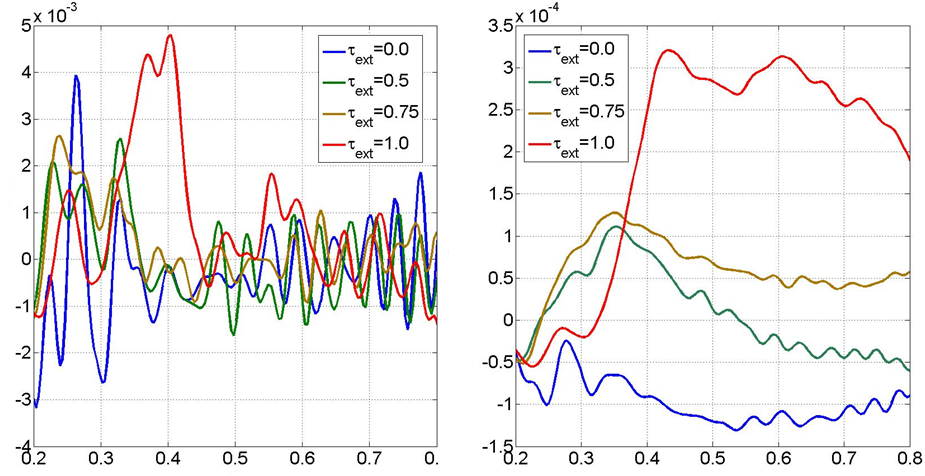 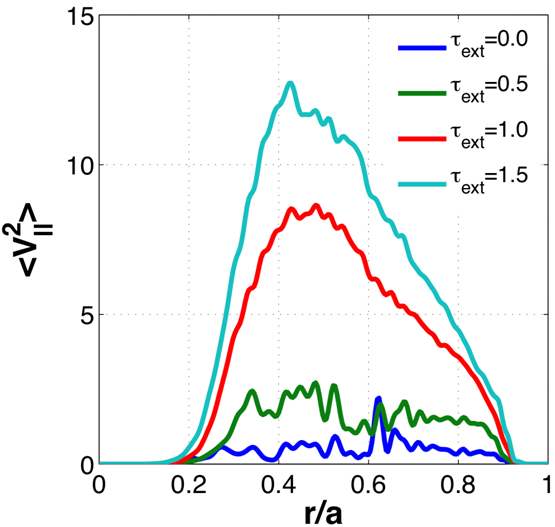 Pin=1.00
-Prq
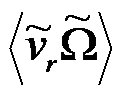 How parallel dynamics couple to ZF?
Drift wave - ion acoustic wave coupling can generate ZF [Wang et. al., 
   PPCF 2012, Charlton et. al., PoP, 1994]   Kosuga et. al., TH/P7-02, Friday Morning
 ZF can be generated even without PE flux and driving term
	 Converts parallel compression into perpendicular flow
 Saturated ZF level increases
 Dynamical pathway from external torque to ZF shearing
           text↑             ↑                                            
Becomes effective in flat q or RS cases where k|| effect is non-negligible    
     new mechanism leading to de-stiffening in low rotation!
 ITG ↔ ion acoustic coupling underway
Re-stiffening likely comes from PSFI
Beyond critical                   ,     confinement degrades in spite of big jump of poloidal Reynolds stress.
Parallel velocity fluctuations burst when
Onset of PSFI is responsible for re-stiffening  existence of optimum torque for a given power [Parra et. al., PRL 2011, Highcock et. al., PRL 2010].
Ultimate limitation of confinement improvement driven by strong NBI torque  confinement degradation beyond threshold torque
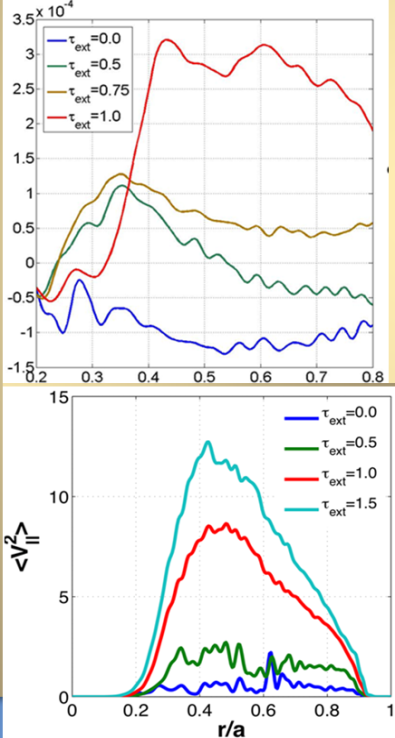 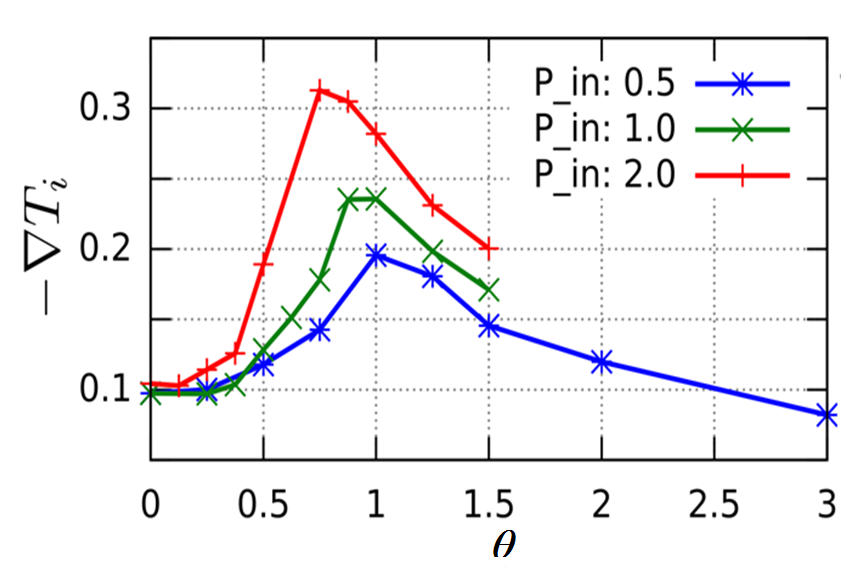 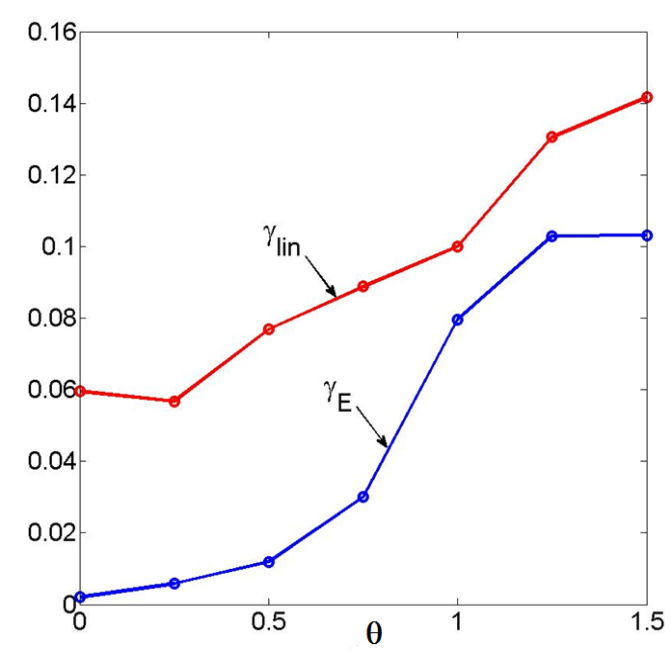 -Prq
Conclusions and future directions
Momentum transport is strongly coupled to heat transport in enhanced core confinement regimes.
Suggest a new mechanism for profile de-stiffening and re-stiffening when external torque is applied.

	                  0<q<qc       parallel compression  perpendicular flow  de-stiffening
	
                                           q>qc      PSFI  confinement degradation and re-stiffening
Possibility leading to de-stiffening in low rotation (esp. in flat q/RS)
Ultimate limitation of torque-driven de-stiffening  existence of optimal torque
         Fully non-linear consideration (e.g. ZF) is necessary to understand de-stiffening physics
Future directions:
Further study of parallel-perpendicular coupling, esp. in flat-q and RS configurations.
Coupling between momentum and heat transport in SS ITBs or de-stiffened states
De-stiffening in other transport channels: density (TEM, Pinch), Te etc.
Back-Up
External-intrinsic torque interaction affects ITB formation
Two-field (pressure, toroidal velocity) model with heat and momentum sources:
Residual stress  intrinsic rotation
[Gurcan et. al., PoP, 2007]
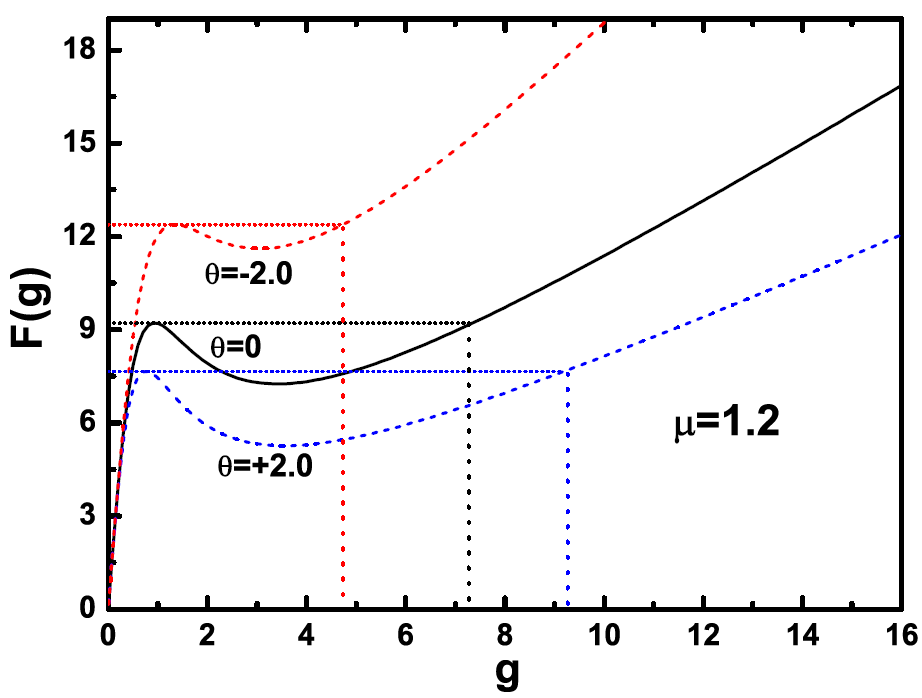 plays a role of control parameter
   governing transport bifurcation
Positive torque: bifurcation at lower heat flux with stronger ITB (facilitate ITB formation)
Negative torque: bifurcation at higher heat flux with weaker ITB (hamper ITB formation)
Parallel shear flow instability strongly coupled to ITB dynamics
▽V|| contribution to E×B shear dominant in ITB formation/sustainment. [Fiore et.al., NF 2010, Kim et. al., NF 2011, Jhang et. al., JKPS, 2012]
Parallel shear flow instability (PSFI) found to be a likely hidden play in ITB dynamics by re-distribution of toroidal momentum (hence E×B shear).
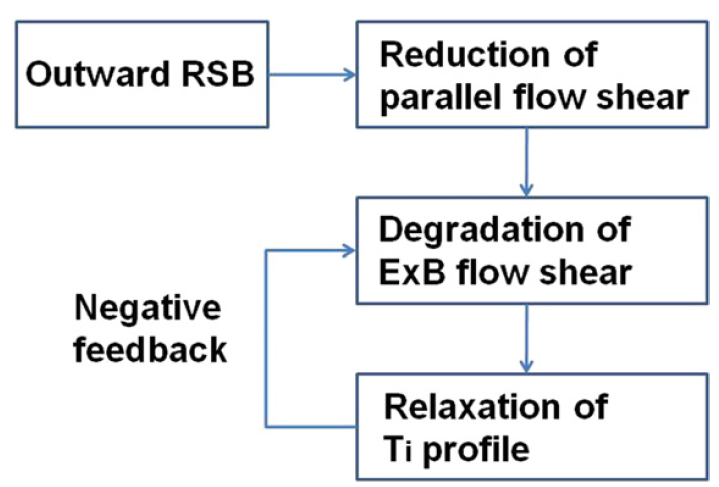 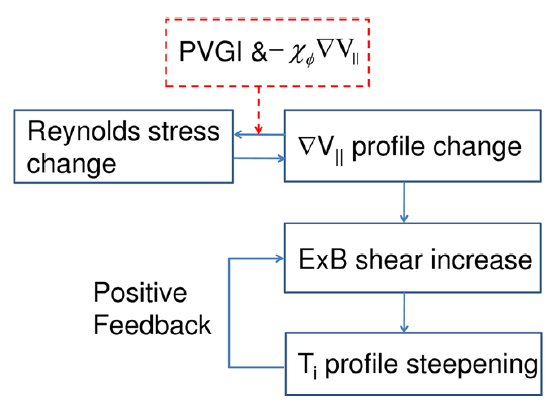 ITB formation
[Kim et. al., PoP 2012]
Back transition
[Kim et. al., NF 2011]